Beeldaspecten:
Vorm

Hoe is de vorm weergegeven?
Hoe is de vorm weergegeven?
Figuratief





= een duidelijk voorstelling is aanwezig. 
Je kan goed herkennen wat er is afgebeeld. Er is moeite gedaan te voorstelling zichtbaar te maken.
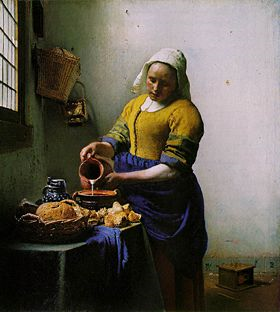 Hoe is de vorm weergegeven?
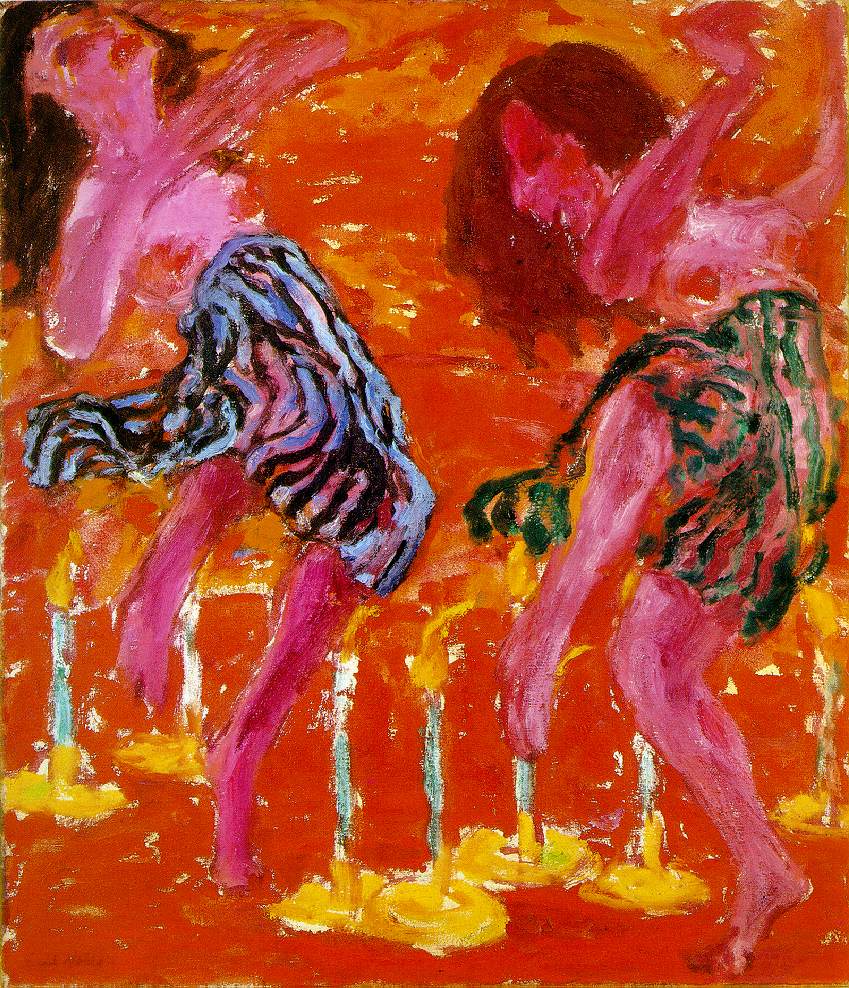 Geabstraheerd













= De vorm is aangetast / veranderd weergegeven, maar je herken nog wat e voorstelling is.
Hoe is de vorm weergegeven?
Abstract











= Je kan niet meer herkennen wat er is afgebeeld. Het is vaak aan de toeschouwer om  een persoonlijk idee te vormen.
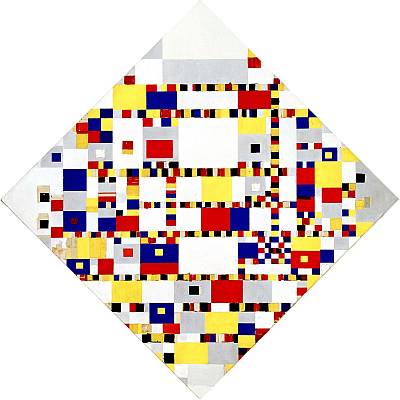 Hoe is de vorm weergegeven?
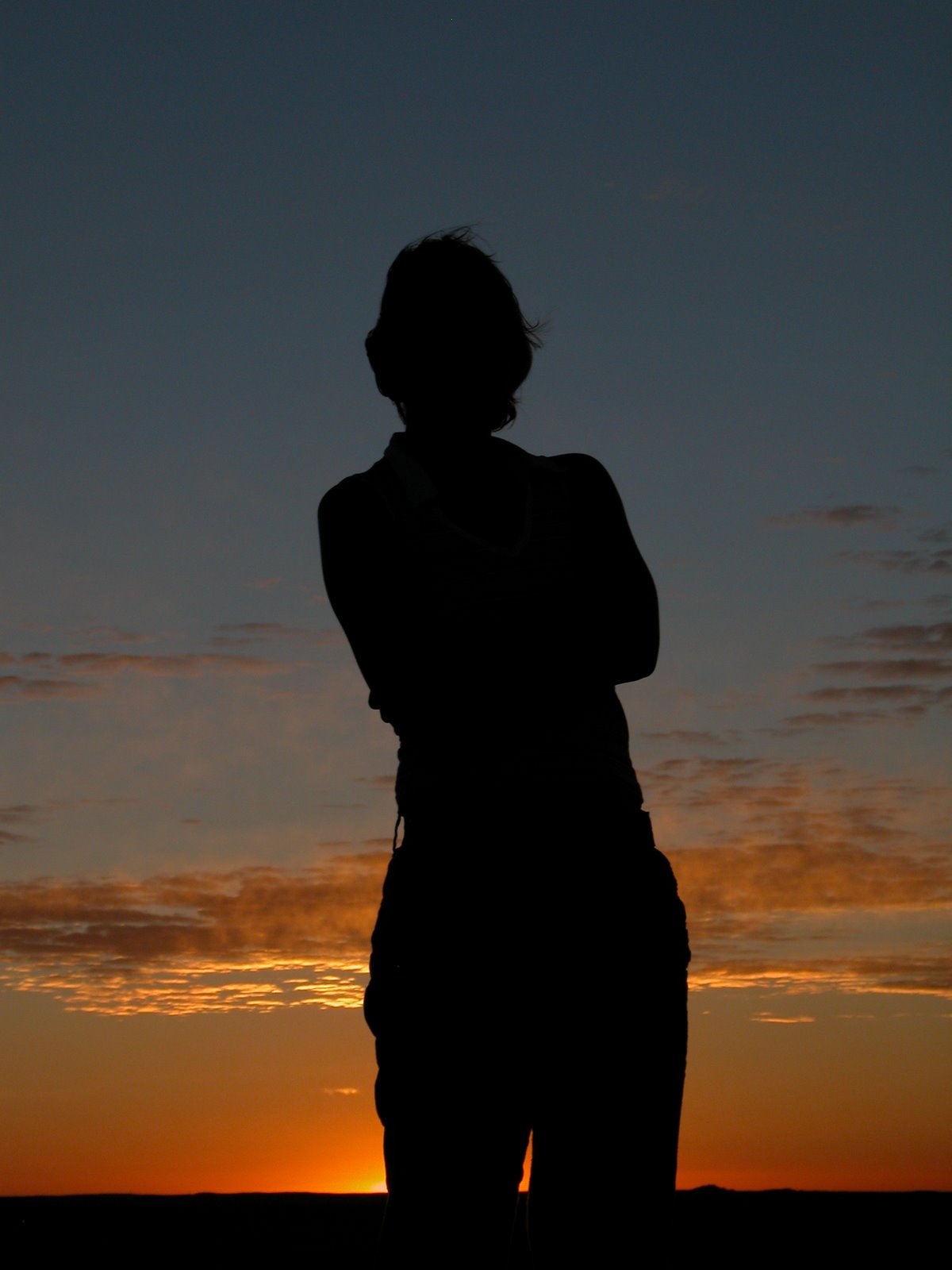 Silhouet





= De vorm is geheel opgevuld. Je ziet de contouren (omtrek) van de vorm.
Hoe is de vorm weergegeven?
Geïdealiseerd





= De vorm is helemaal ‘geperfectioneerd.’
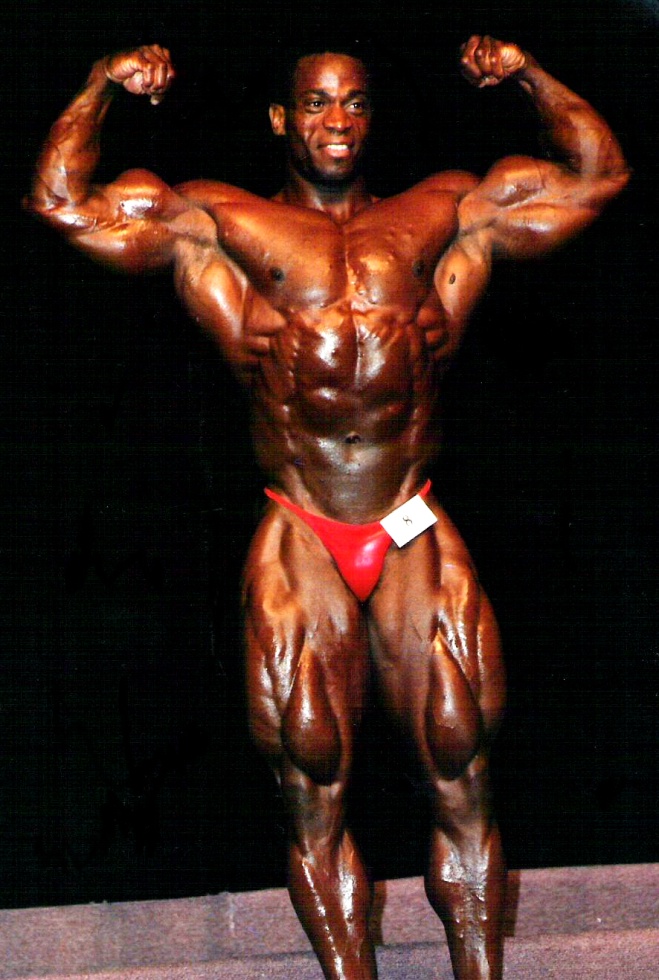 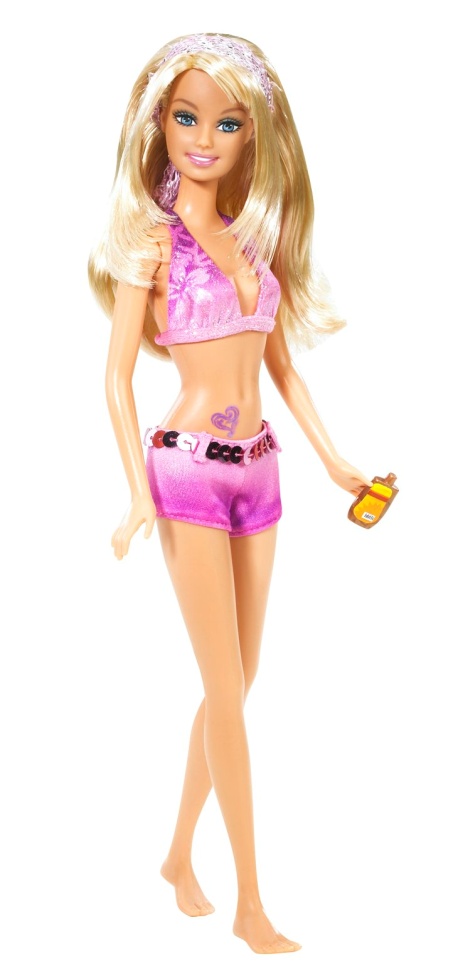 Hoe is de vorm weergegeven?
Expressief

= De vorm vol emotie en of expressie.
Zo kan er sprake zijn van een expressieve uitdrukking, houding, vorm, techniek
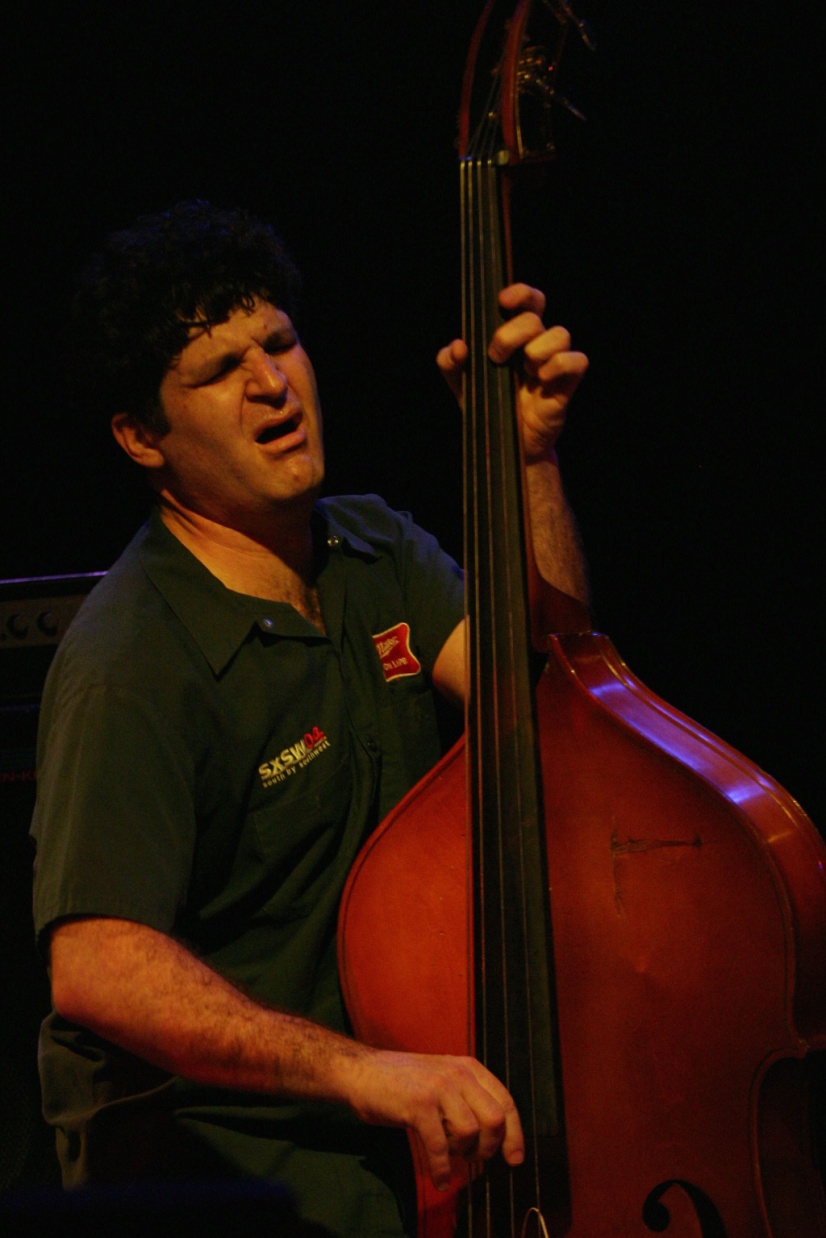 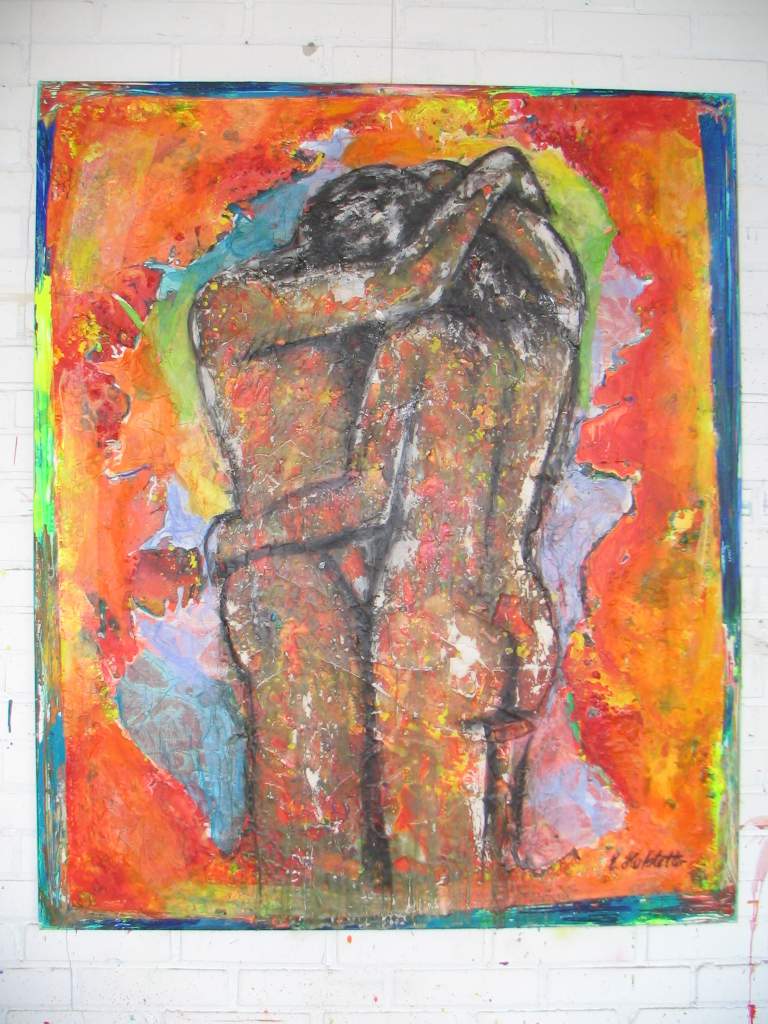 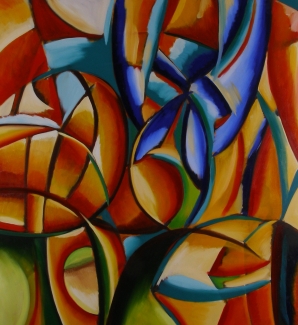 Hoe is de vorm weergegeven?
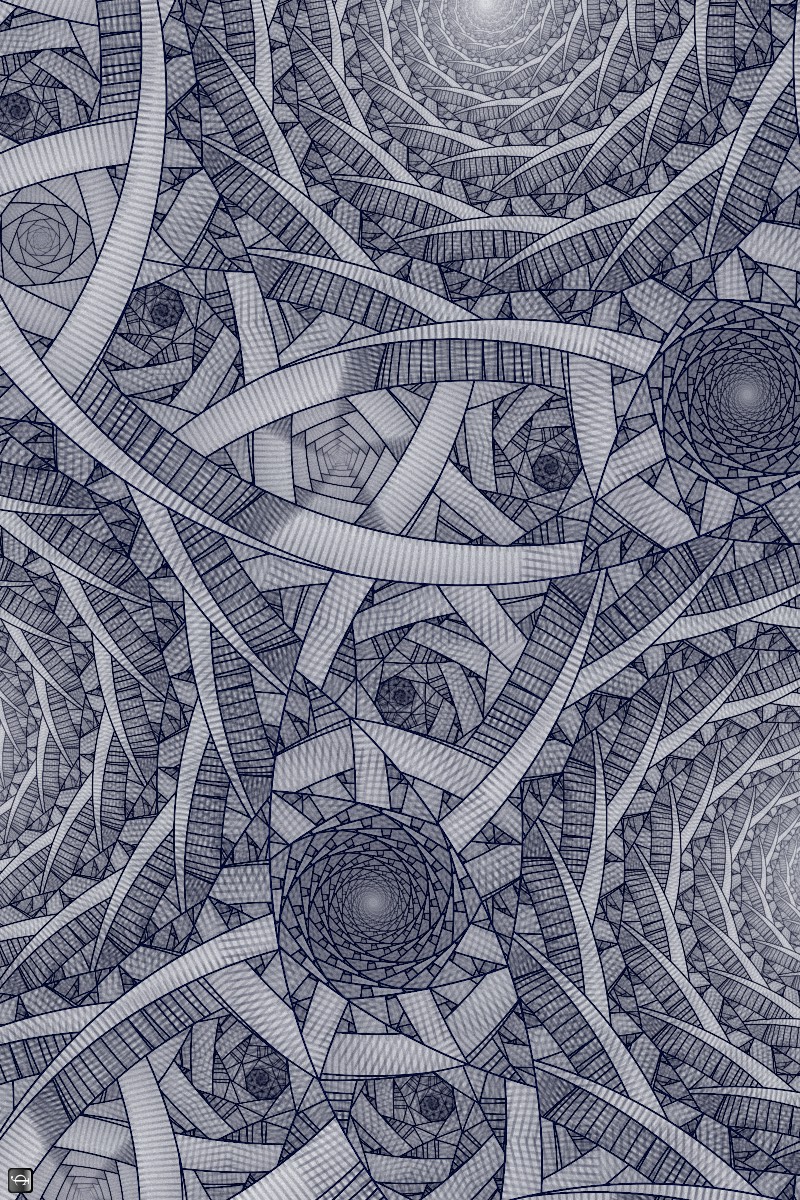 Lineair

= De vorm opgebouwd uit lijnen
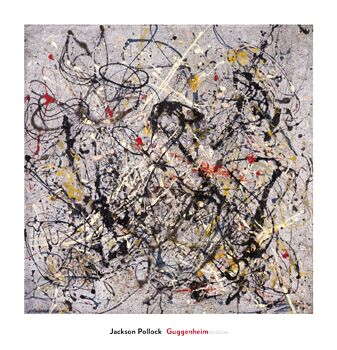 Hoe is de vorm weergegeven?
gestileerd





= De vorm vereenvoudigd weergegeven.
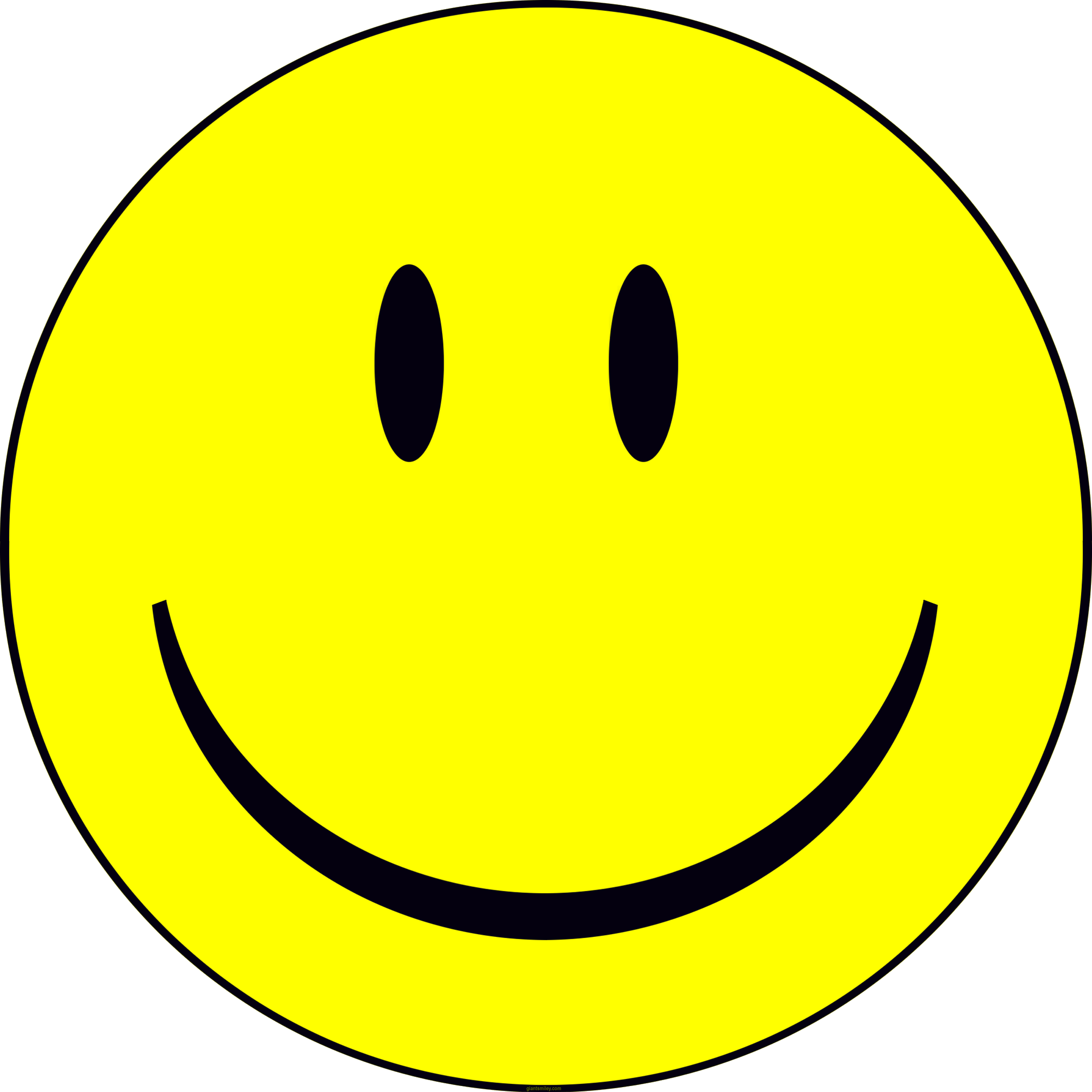 Hoe is de vorm weergegeven?
geometrisch
= De vorm is opgebouwd uit wiskundige figuren/vormen.
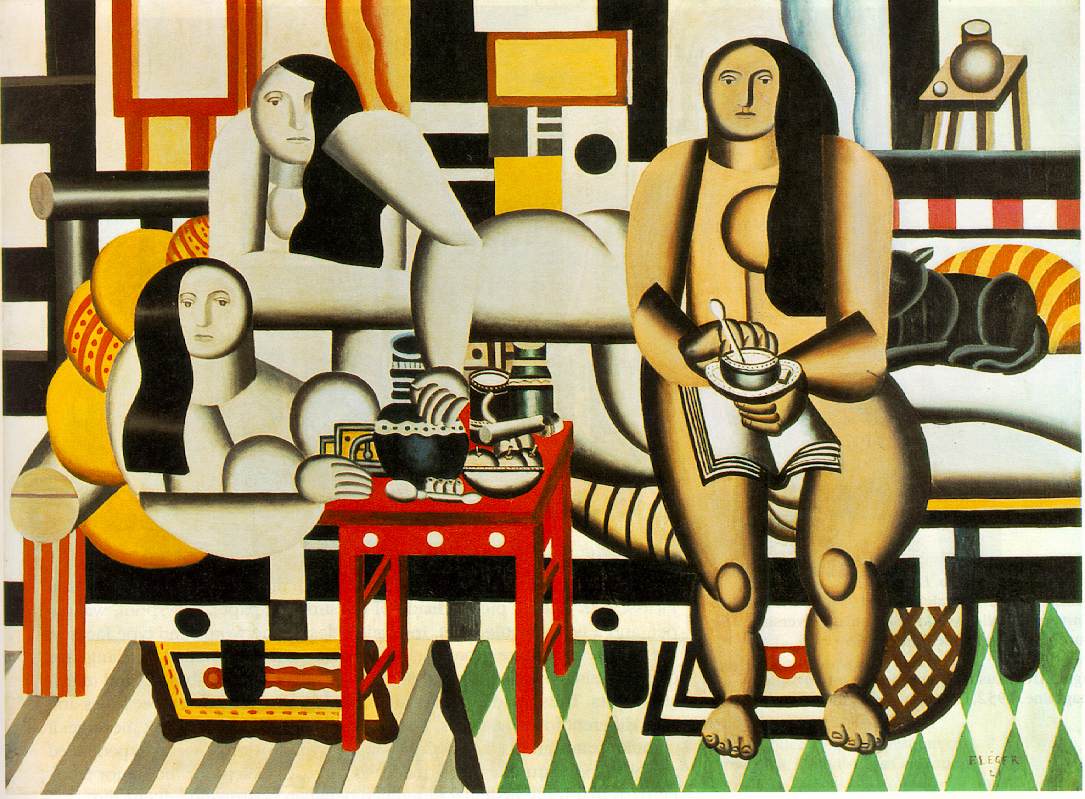 Hoe is de vorm weergegeven?
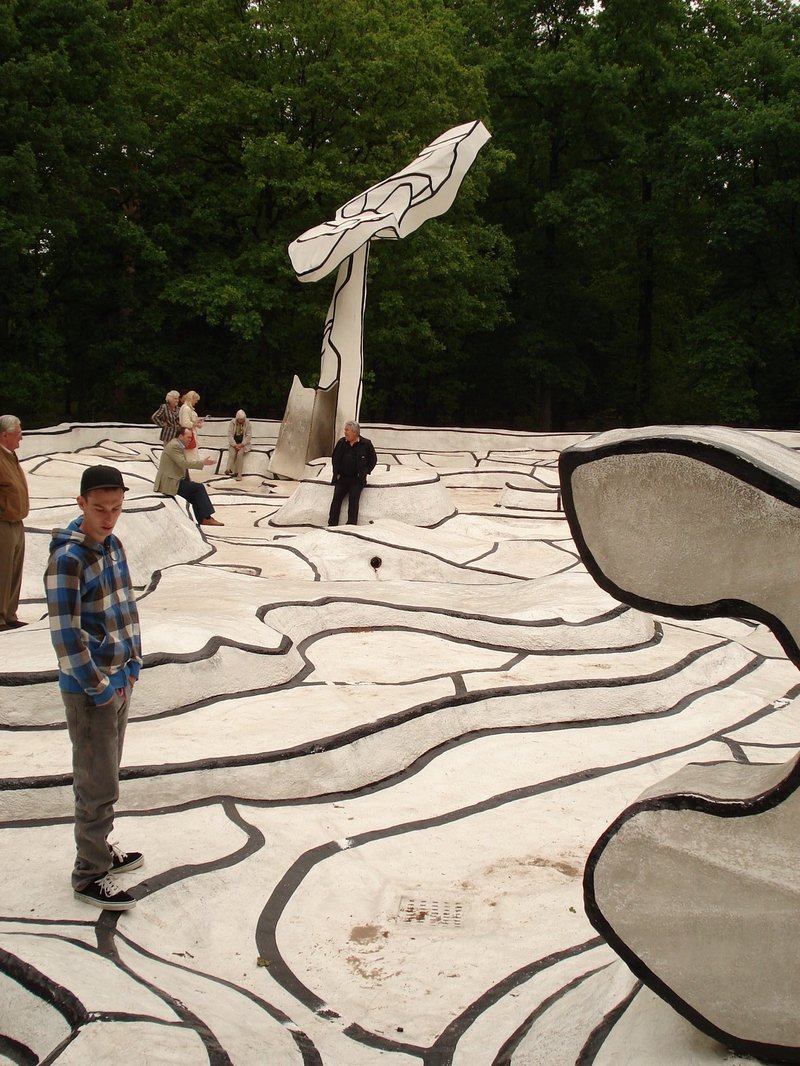 Organisch
= De vorm is opgebouwd uit vormen 
uit de natuur of afgeleide afkomstig.
Beeldaspecten:
Vorm

Wat is de gevoelsexpressie van de vorm?
Wat is de gevoelsexpressie van de vorm?
Rustig
Agressief
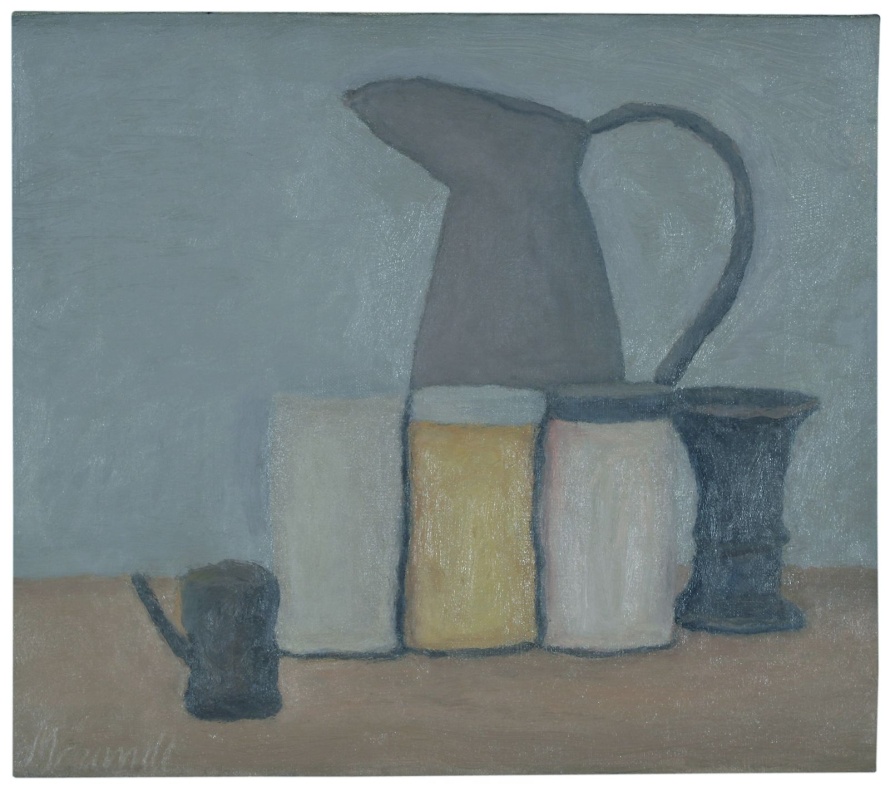 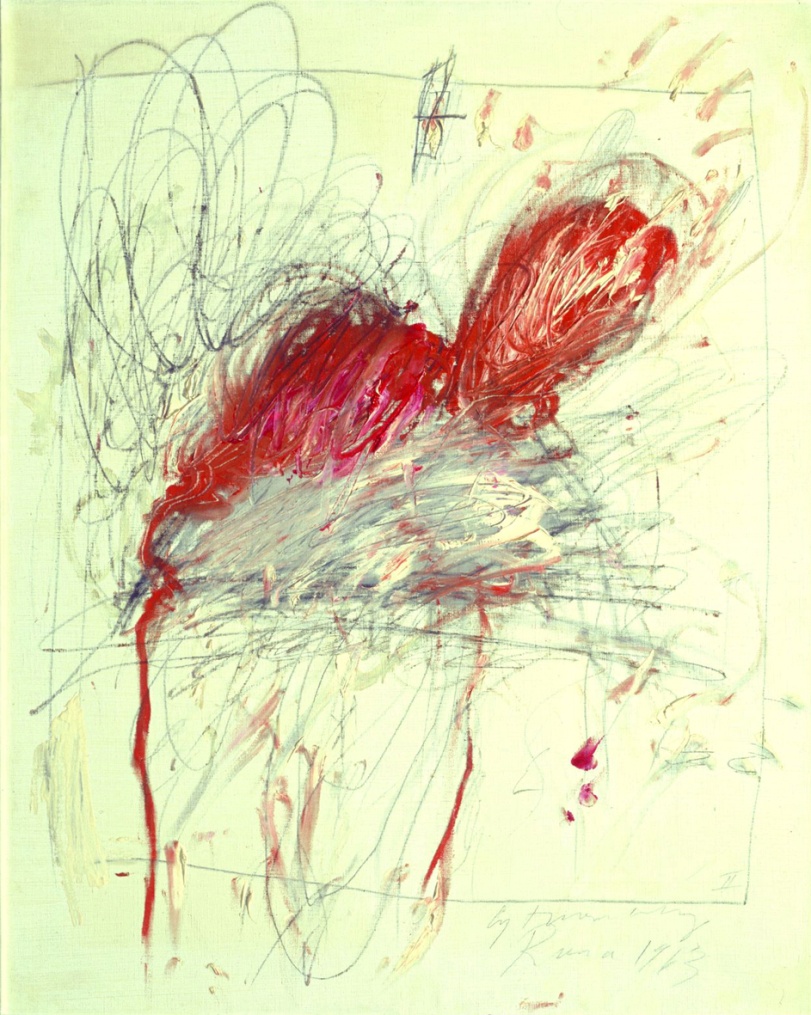 Morandi
Cy Twombly, Leda and the Swan, 196399,6 x 81,2 cmCourtesy Galerie Karsten Greve, Köln
Wat is de gevoelsexpressie van de vorm?
Statisch
Dynamisch
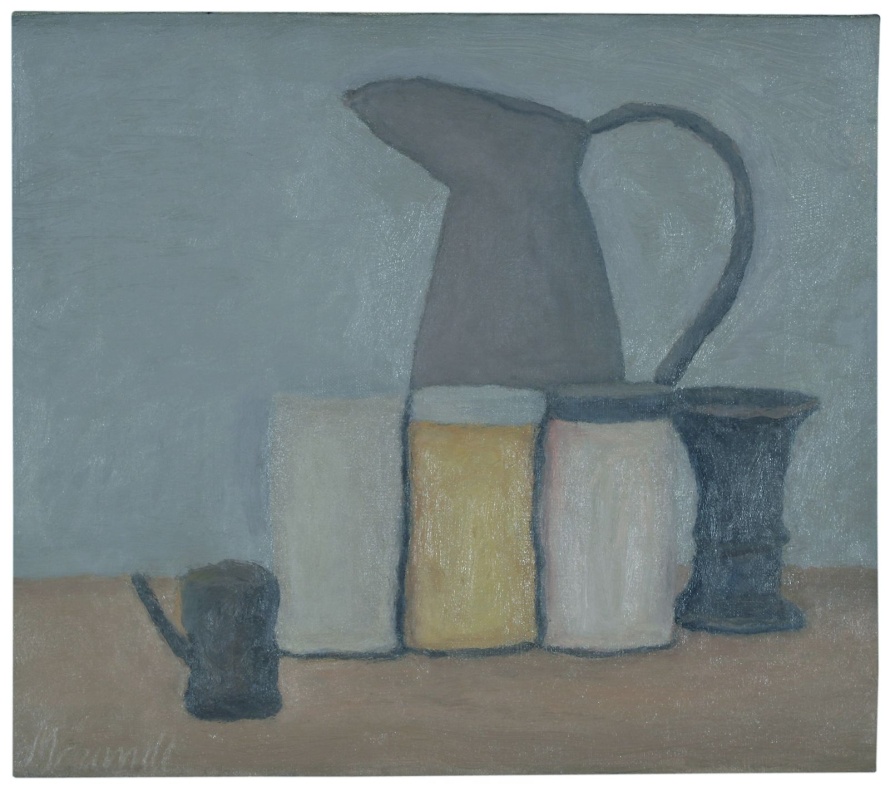 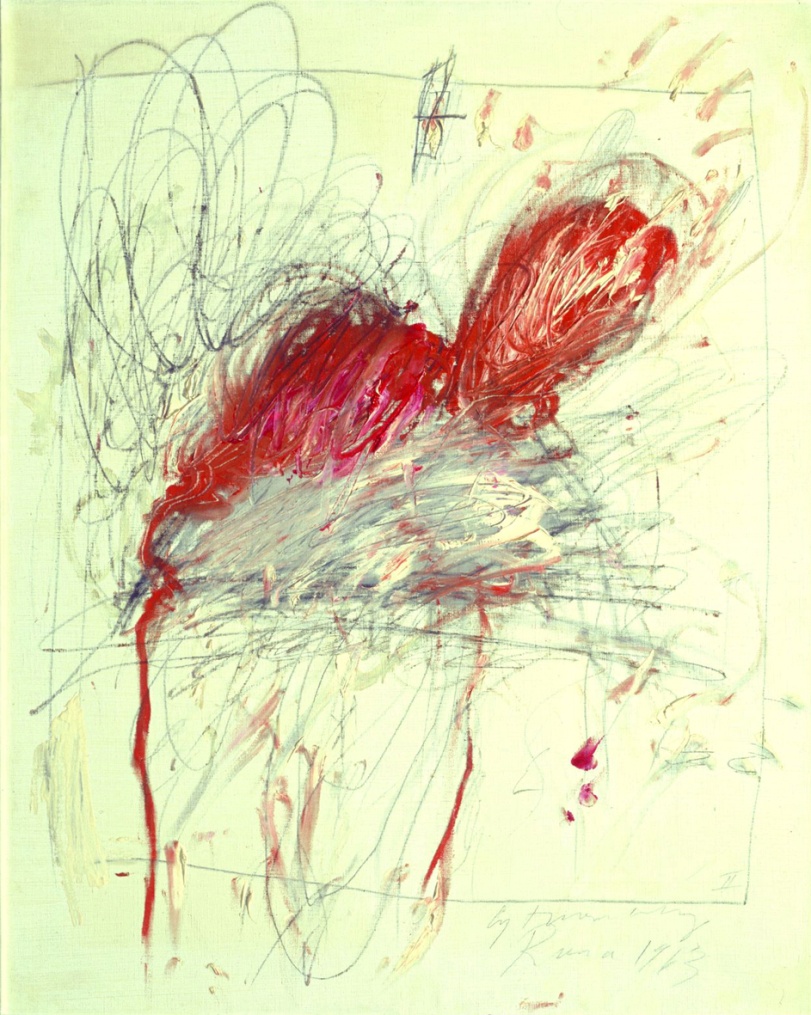 Morandi
Cy Twombly, Leda and the Swan, 196399,6 x 81,2 cmCourtesy Galerie Karsten Greve, Köln
Beeldaspecten:
Vorm

Vormcontrasten
Vormcontrasten
Open
Gesloten
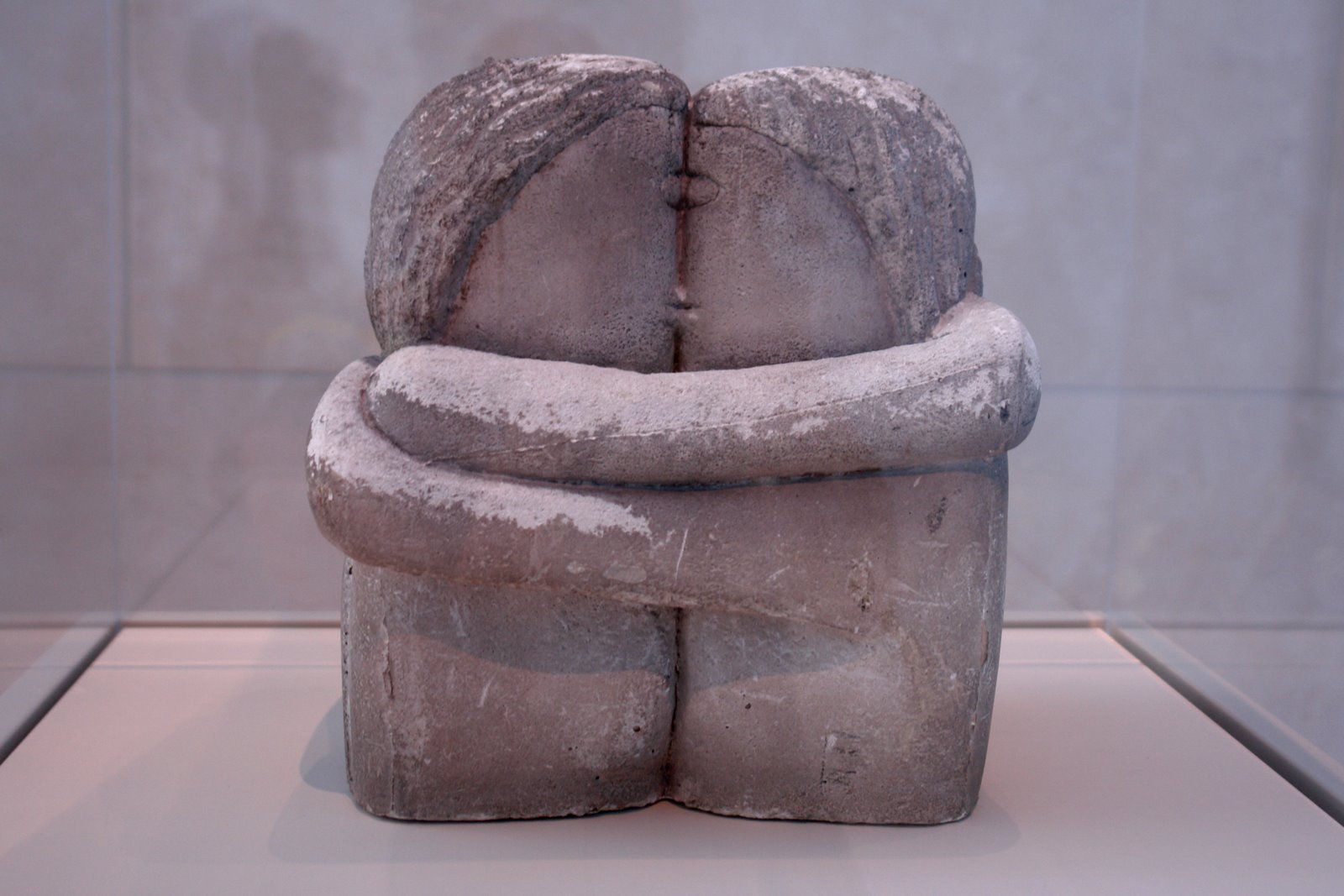 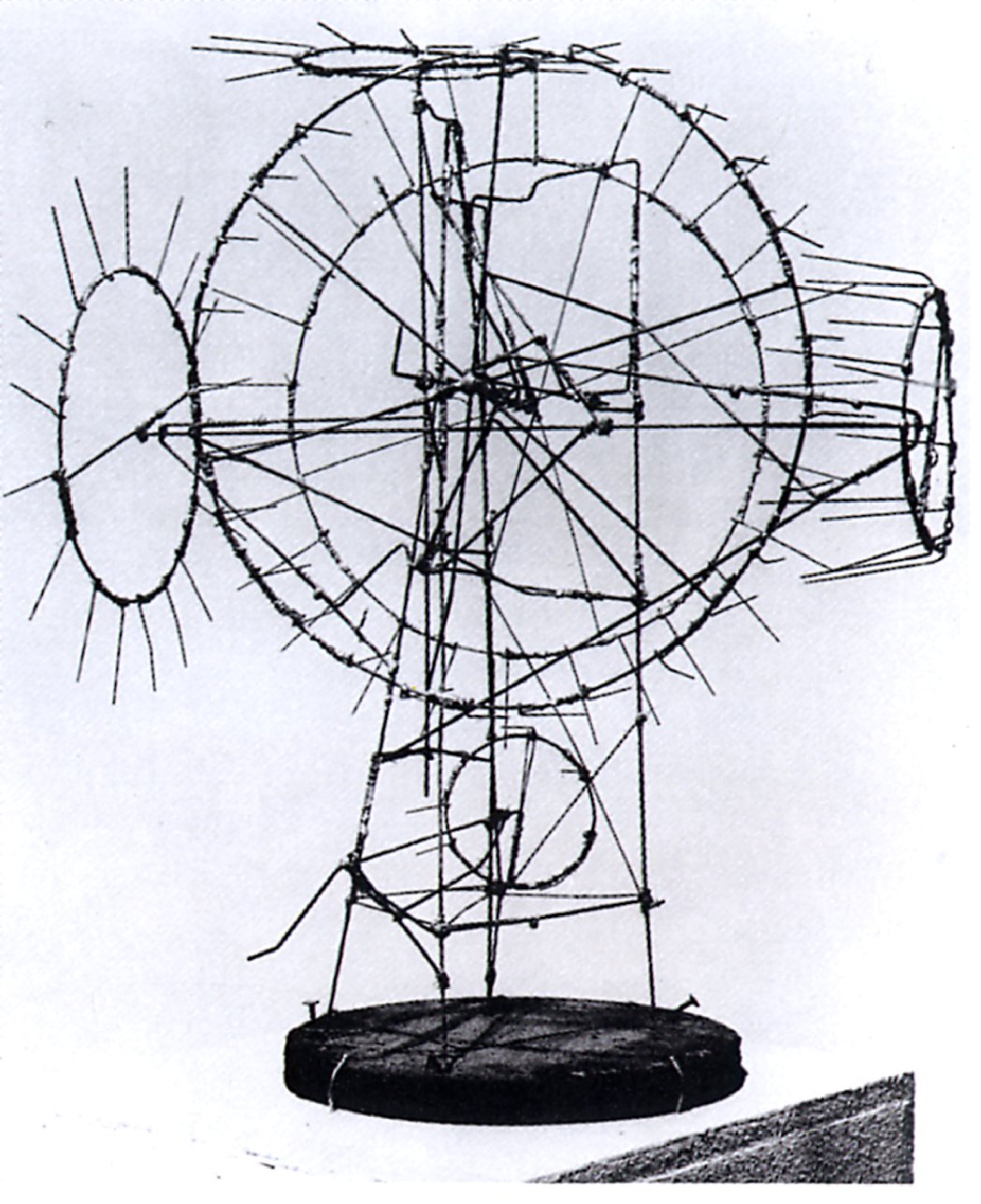 Beeldaspecten:
Kleur
Welke kleuren?
Primairekleuren
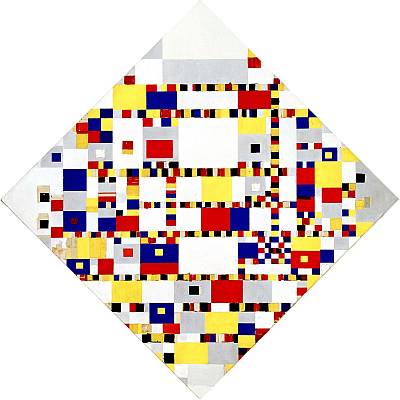 Mondriaan
Pastelkleuren
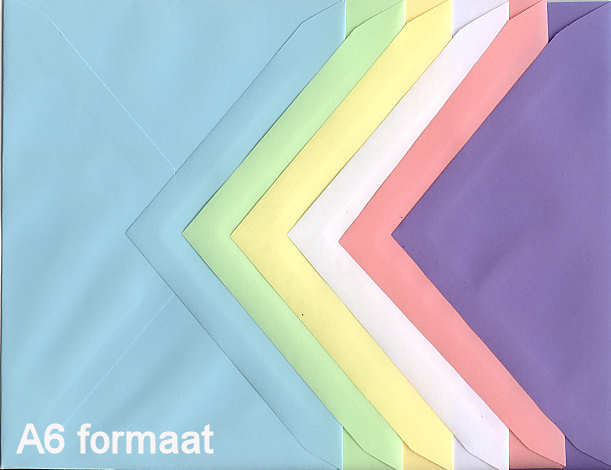 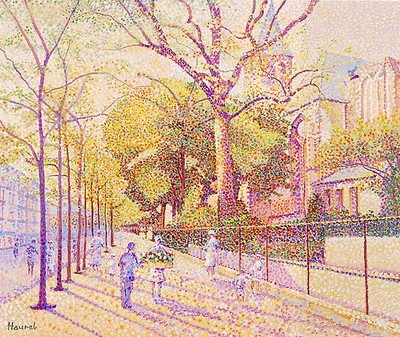 Materiaalkleuren
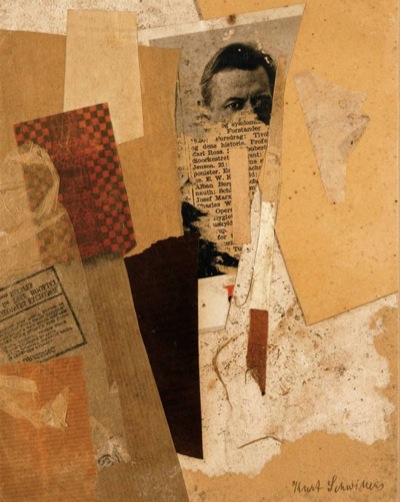 Kurt Switters
Beeldaspecten:
Kleur
Kleurcontrasten
Kleur contrasten
Kleur tegen Kleur
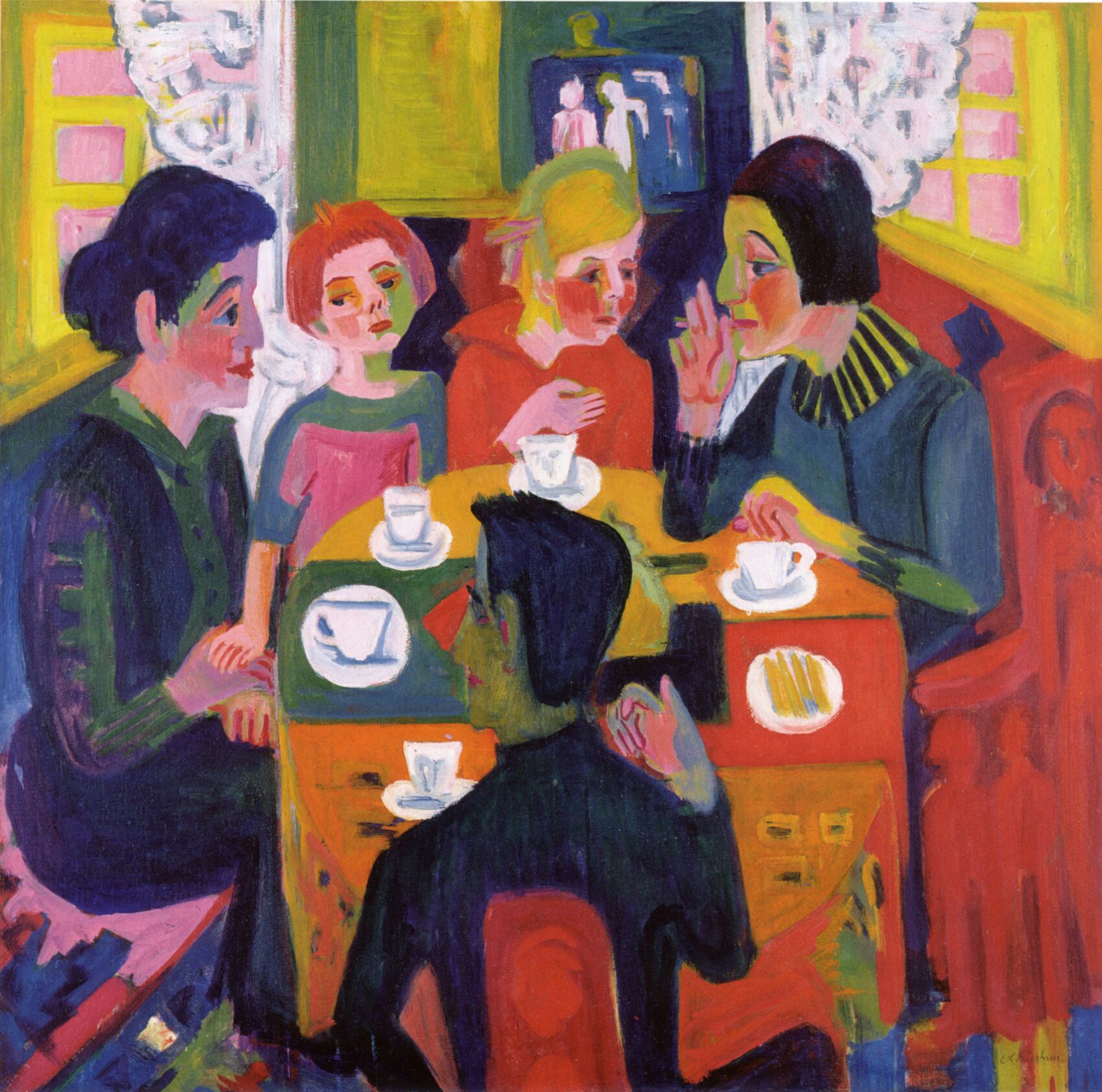 Kirchner
Kleur contrasten
Complementair
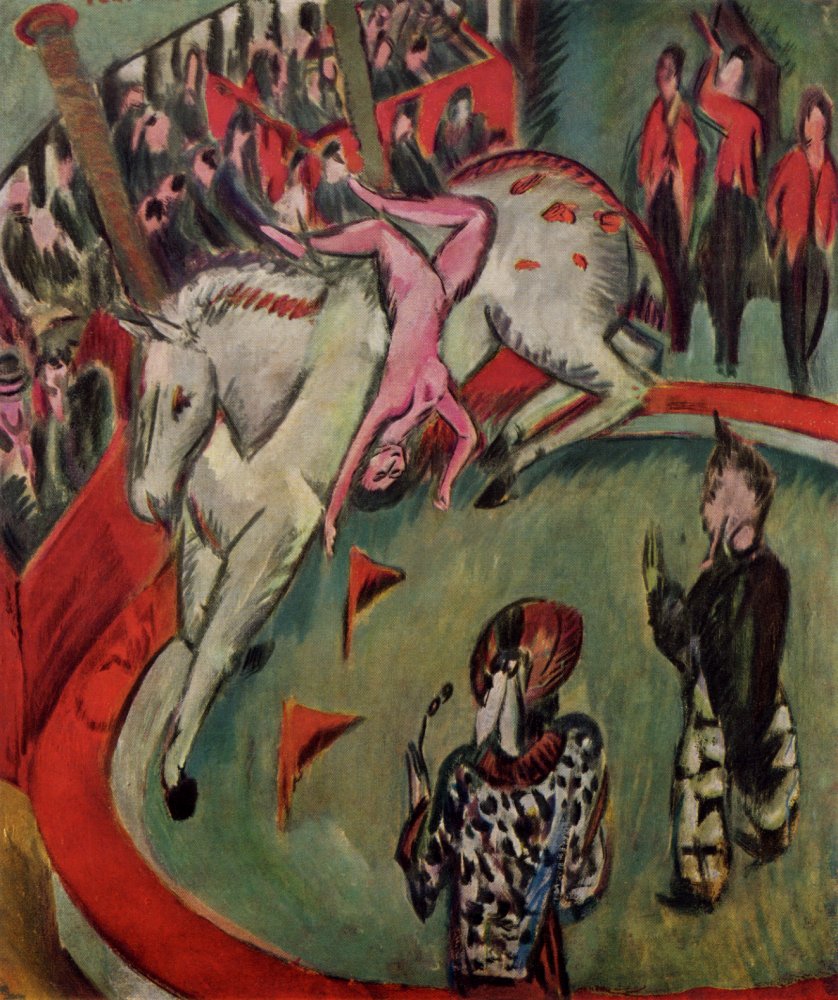 Kirchner
Kleur contrasten
Licht-donker
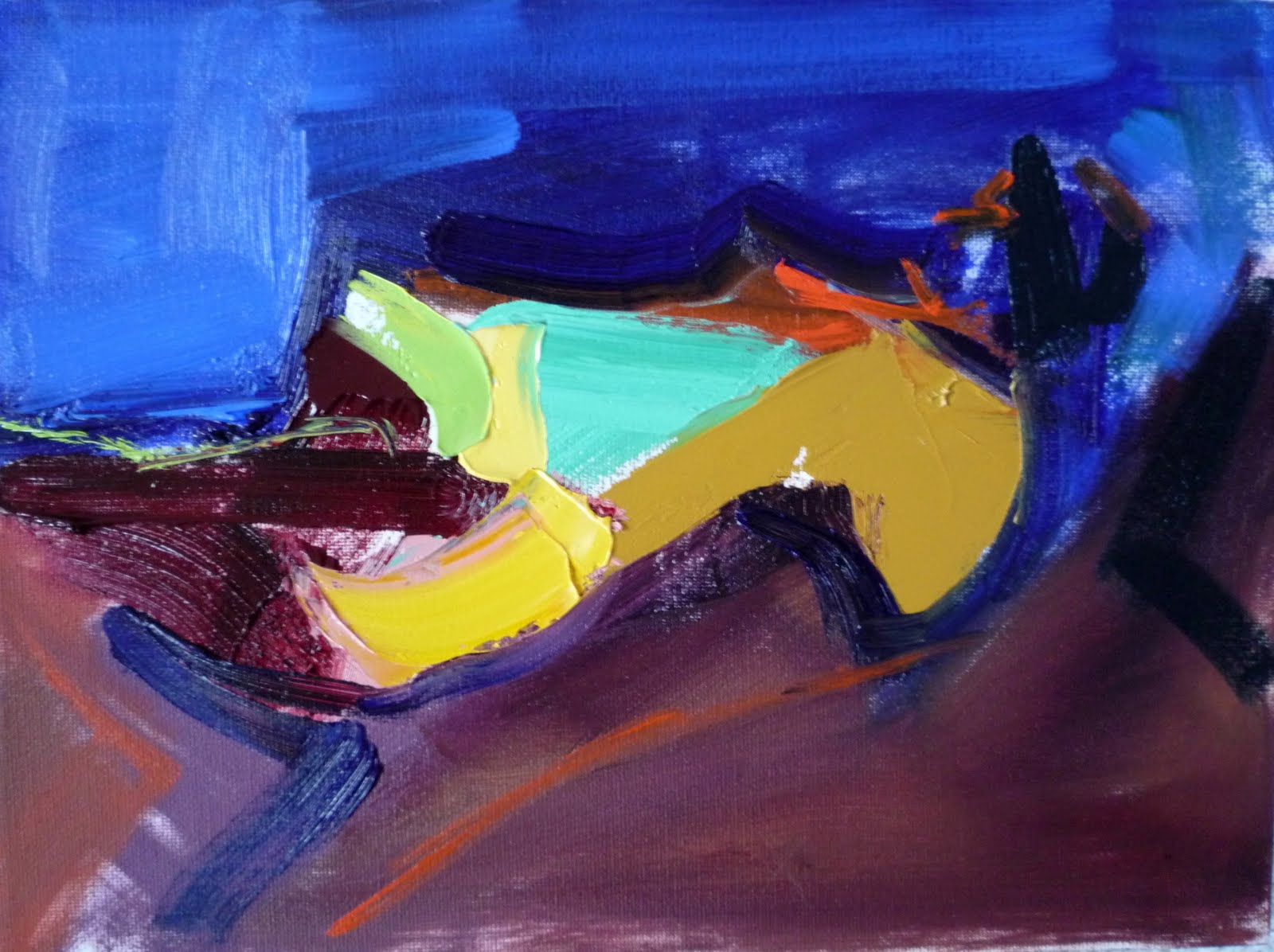 Zowel met zwart-wit als met kleur. De blauwe kleur is donkerder dan de kleur geel.
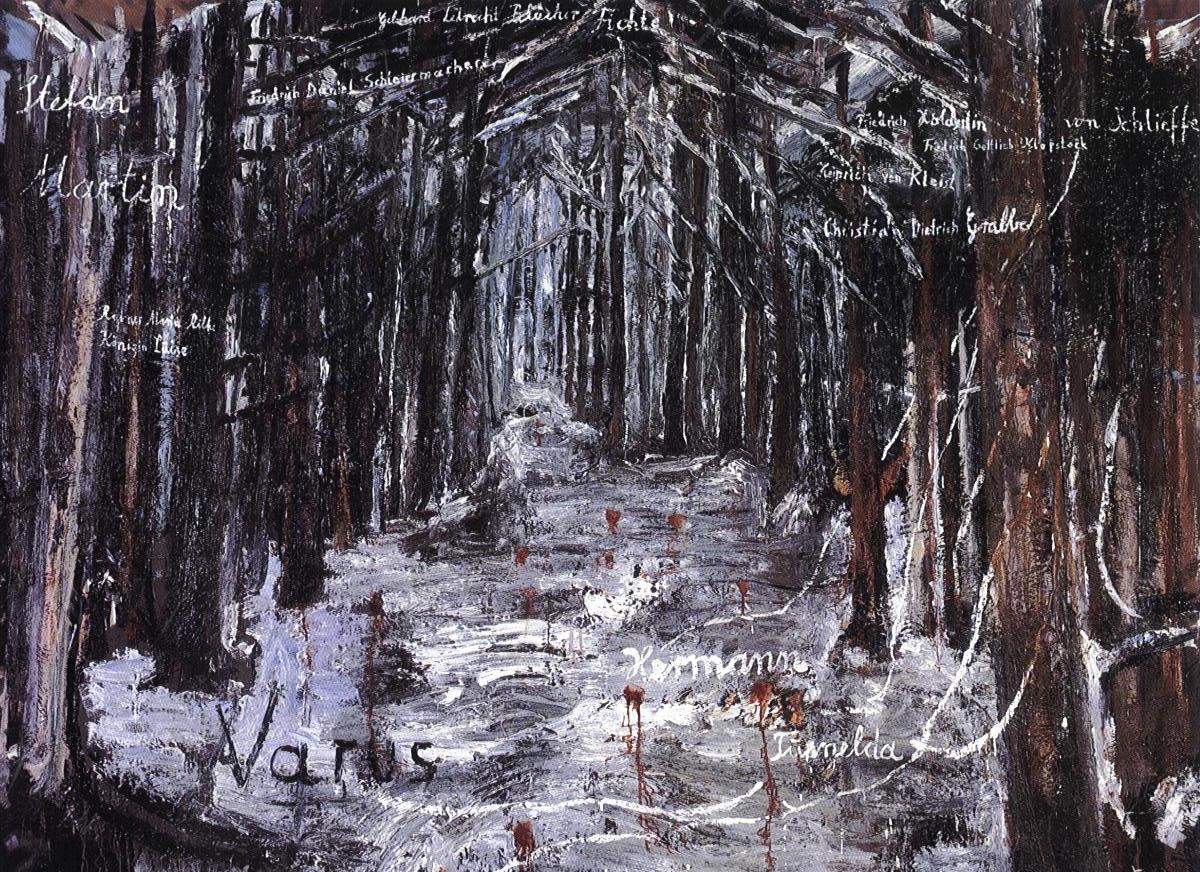 Kleur contrasten
Kwaliteits
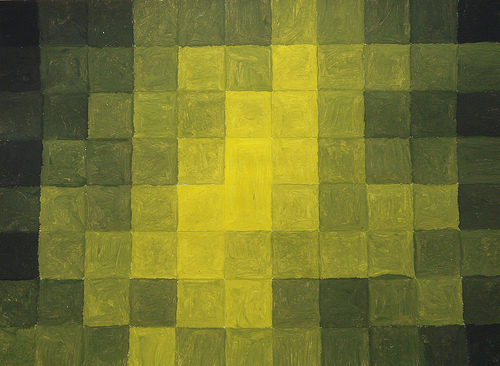 Kleur contrasten
Kwantiteits
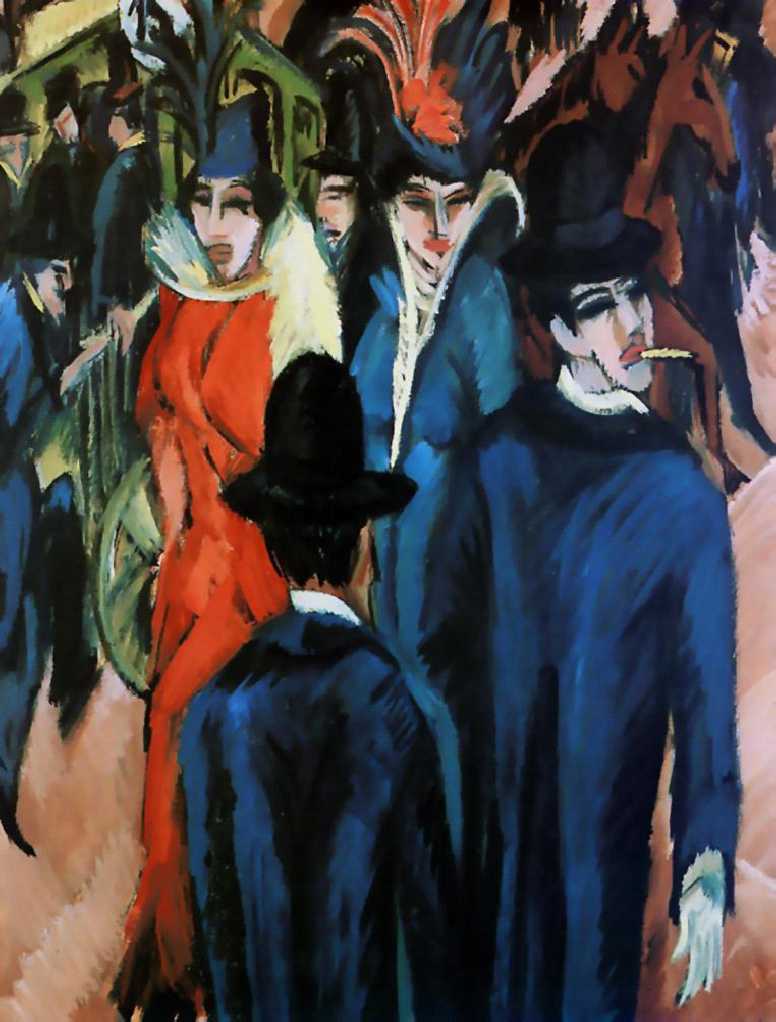 Kirchner
Beeldaspecten:
Compositie
Ruimte-indeling: Driehoek compositie
Driehoekcompositie
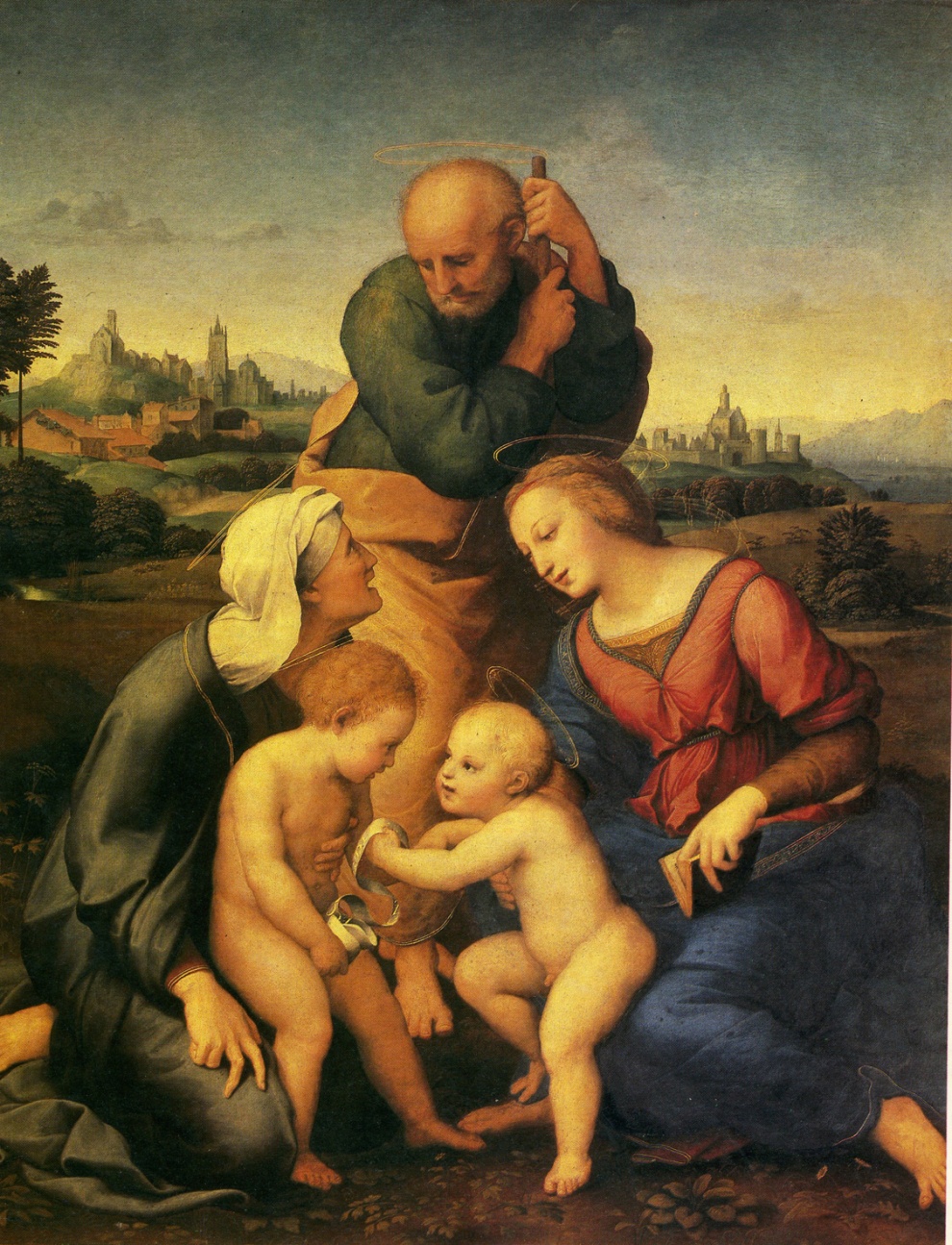 Rafaël
Centraalcompositie
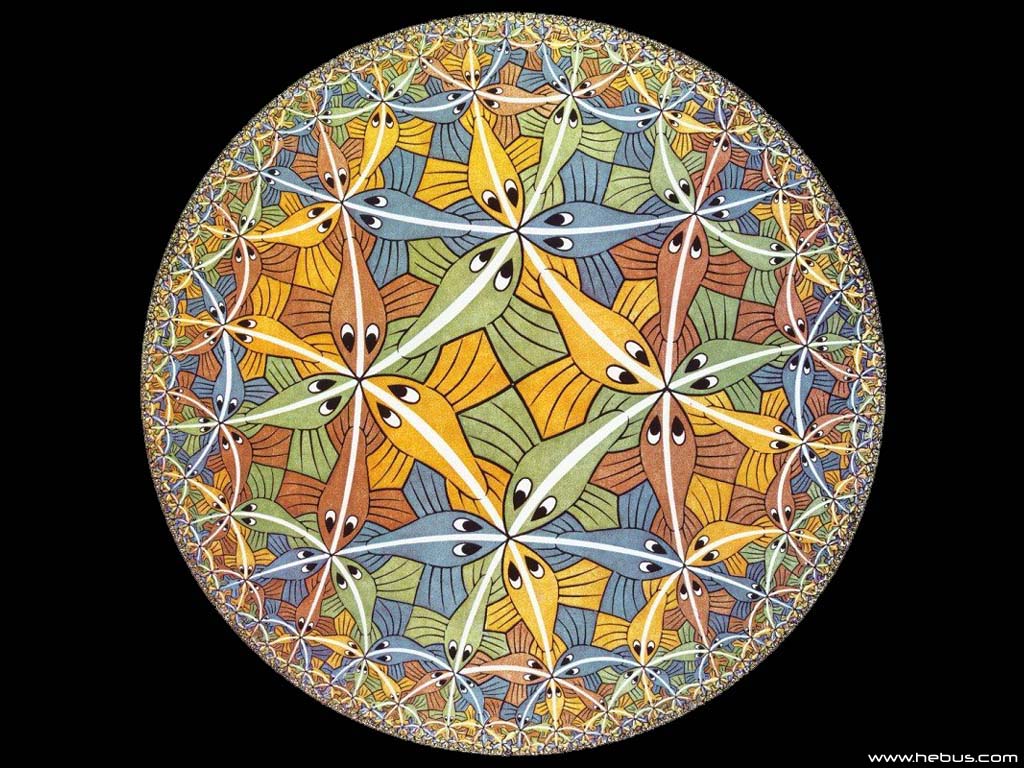 Escher
Diagonaalcompositie
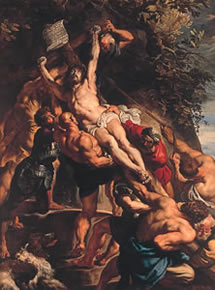 Rubens
Symmetrischcompositie
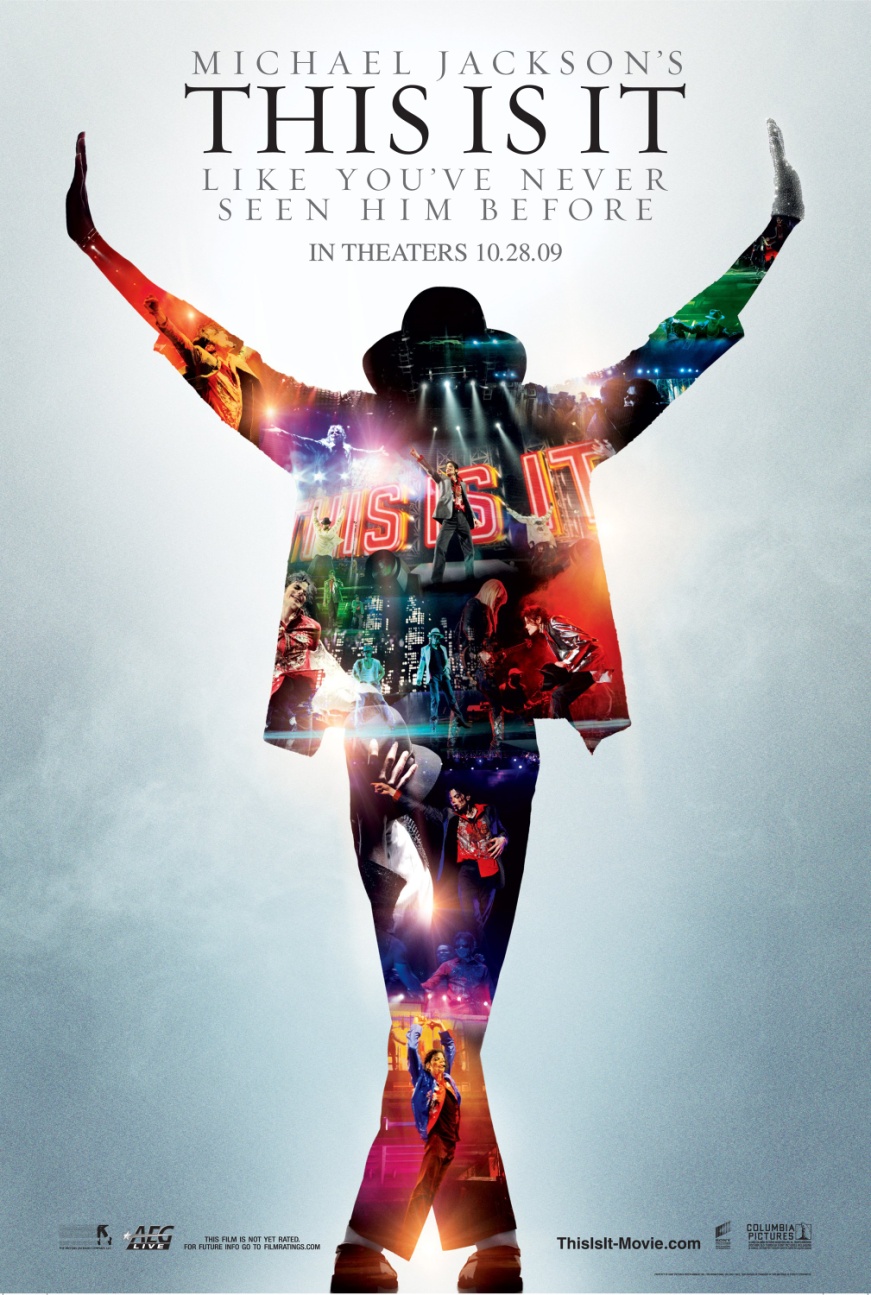 Asymmetrischcompositie
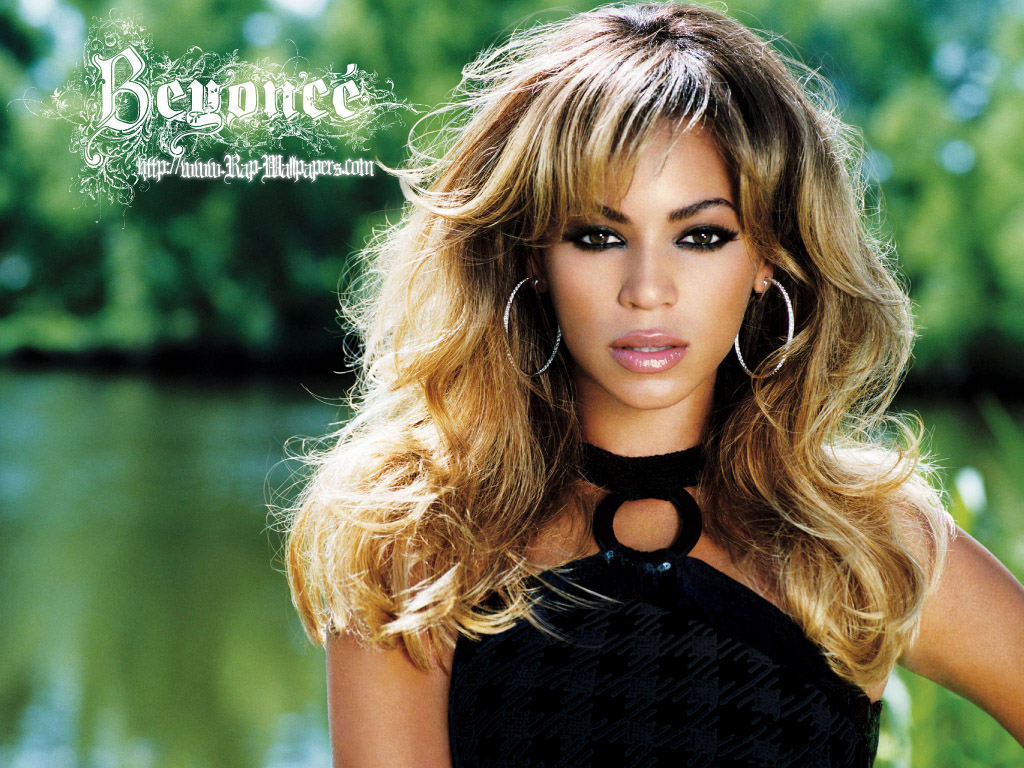 Horizontalecompositie
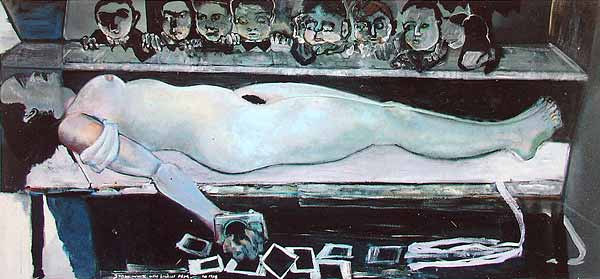 Marlene Dumas: Snowwhite
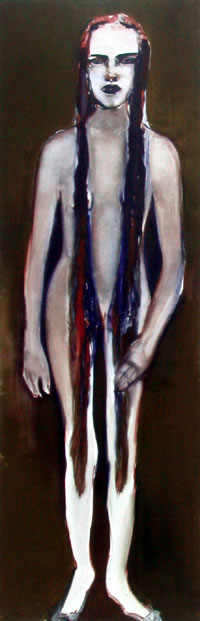 Verticalecompositie
Marlene Dumas
Overallcompositie
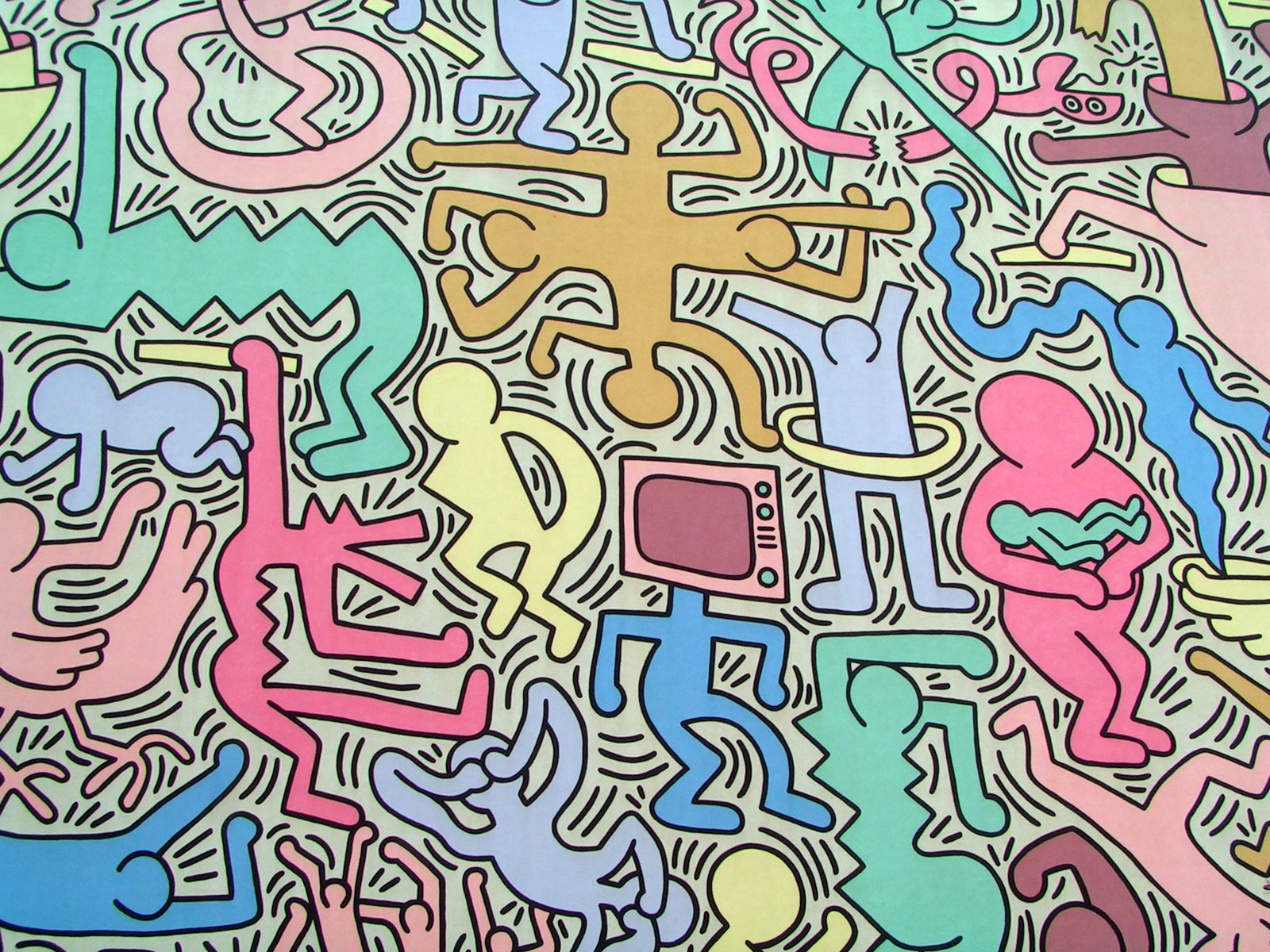 Keith Haring
Beeldaspecten:
Diepte/ruimte
2 of 3 dimensionaal
Ruimte: 3-dimensionaal
Ruimte innemend, je kan er omheen lopen.
Ruimte: 2-dimensionaal
Een plat doek of fotografisch materiaal.
Begrippen:
Installatie:
Een installatie als kunstwerk is een ruimtelijk beeld bestaande uit heterogene elementen, door een beeldend kunstenaar opgebouwd, uitgestald of opgehangen op een speciaal daarvoor uitgekozen locatie. Een installatie kan gezien worden als een tijdelijk environment.
Ready-made:
Term geïntroduceerd door Marcel Duchamp, circa 1913, voor een alledaags voorwerp, industrieel vervaardigd, dat uit zijn gebruikelijke context wordt geïsoleerd en gepresenteerd als kunstwerk. 
Sculptuur: 
Een sculptuur is een ruimtelijk beeldhouwwerk dat vormgegeven is door materiaal te verwijderen
Aspecten van de voorstelling:
Letterlijk benoemen  wat je ziet. Alleen objectieve waarnemingen.


Aspecten  van de vormgeving:
Hoe is het werk gemaakt, op welke manieren zijn de vormgevingsaspecten toegepast.